Workshop de Verão
..............
em Migrações Internacionais
Experiências Migratórias Ibéricas e Africanas
Segunda-feira, dia 25 de Julho, Sala 1.1 – 14.30-17.00h. 
Instituto de Geografia e Ordenamento do Território - Universidade Lisboa
i) Migrações Contemporâneas para  Moçambique
 - Migração Internacional e Desenvolvimento na Região Norte de Moçambique  
      Gonçalves Patrício (Instituto Superior de Estudos de Defesa – Maputo) 
- A Migração Contemporânea de Portugueses para Moçambique
      Jorge Malheiros, Bárbara Ferreira e Eugénio Santana (CEG/IGOT/ULisboa)

ii) Imigração e Emigração – casos da Península Ibérica
- As políticas de integração de imigrantes em Espanha: a importância dos atores e dos territórios
      Belém Suarez Fernández (ESOMI, Universidade da Corunha) 
- A nova emigração espanhola para a Alemanha. Continuidades e quebras
      Antía Pérez Caramés (ESOMI, Universidade da Corunha) 
 - A atual emigração portuguesa para o Brasil
       Paulo Miguel Madeira (CEG/IGOT/ULisboa)
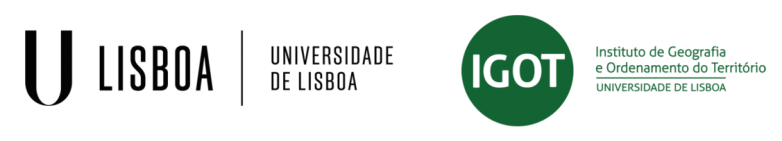 Edifício IGOT – Rua Branca Edmée Marques 
1600-276 Lisboa | Portugal